Проект“Права дитини”
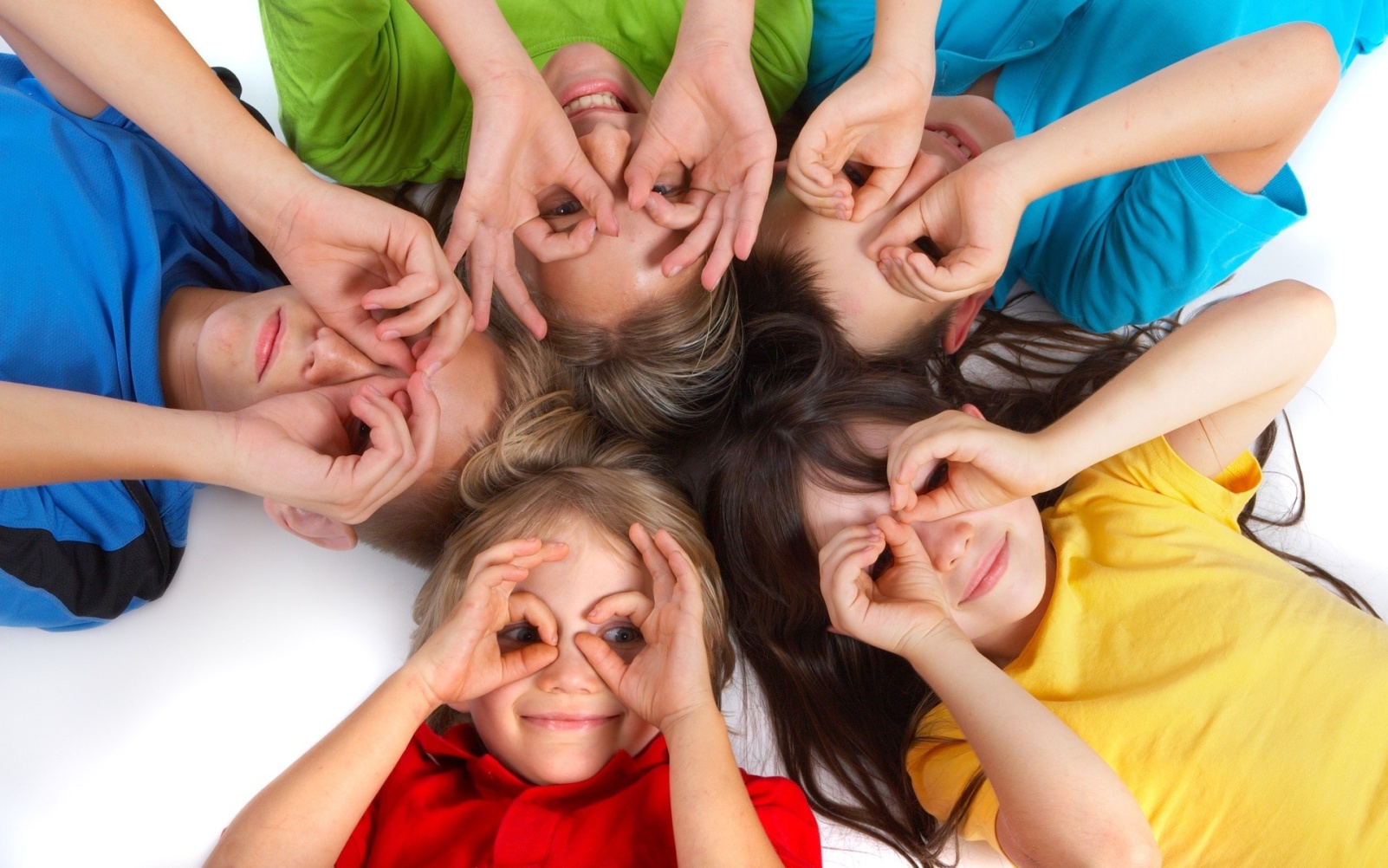 Керівник проекту: вчитель історії та правознавства Стеценко Г.М.


Автори та виконавці: Клименко А., Бовтенко С., 
учениці 10-Б класу
Мета проекту
Завдання проекту:
Провести пошукову роботу,зібрати та систематизувати інформації щодо прав дитини та їх дотримання в Україні;
Провести опитування  учнів школи щодо знання прав дитини;
Зняти та змонтувати відеоролік “Права дитини”
Етапи реалізації проекту:
Об'єднання учнів в групи;
Проведення пошукової роботи;
Проведення опитування серед учнів школи;
Зйомка та монтаж відеоролику;
Презентація результатів проектної роботи
Календарне планування :
Ресурси проекту:


Результати опитування учнів школи щодо знань прав дитини;
Інтернет ресурси;
Конституція України;
Декларація прав дитини;
Література з правознавства
Оцінка та звітність:
Проект є виконаним за умов презентації відеоролику,що міститиме розгорнуту інформацію про права дитини з різних джерел. Може бути доповненим впродовж  більш детального вивчення учнями курсу “Основи правознавства”
Перспективність проекту:

Проект може бути корисним для проведення виховних годин правової спрямованості,уроків з правознавства,в якості додаткового матеріалу для учнів,які готуються до предметних олімпіад
Інформування суспільства про результати проекту:
Організація перегляду готових відеороликів з подальшим обговоренням та дебатами з теми
Бюджет проекту:
Оплата Інтернет – ресурсів  та пошукових систем
Затрати на відео зйомку та монтаж відеоролику